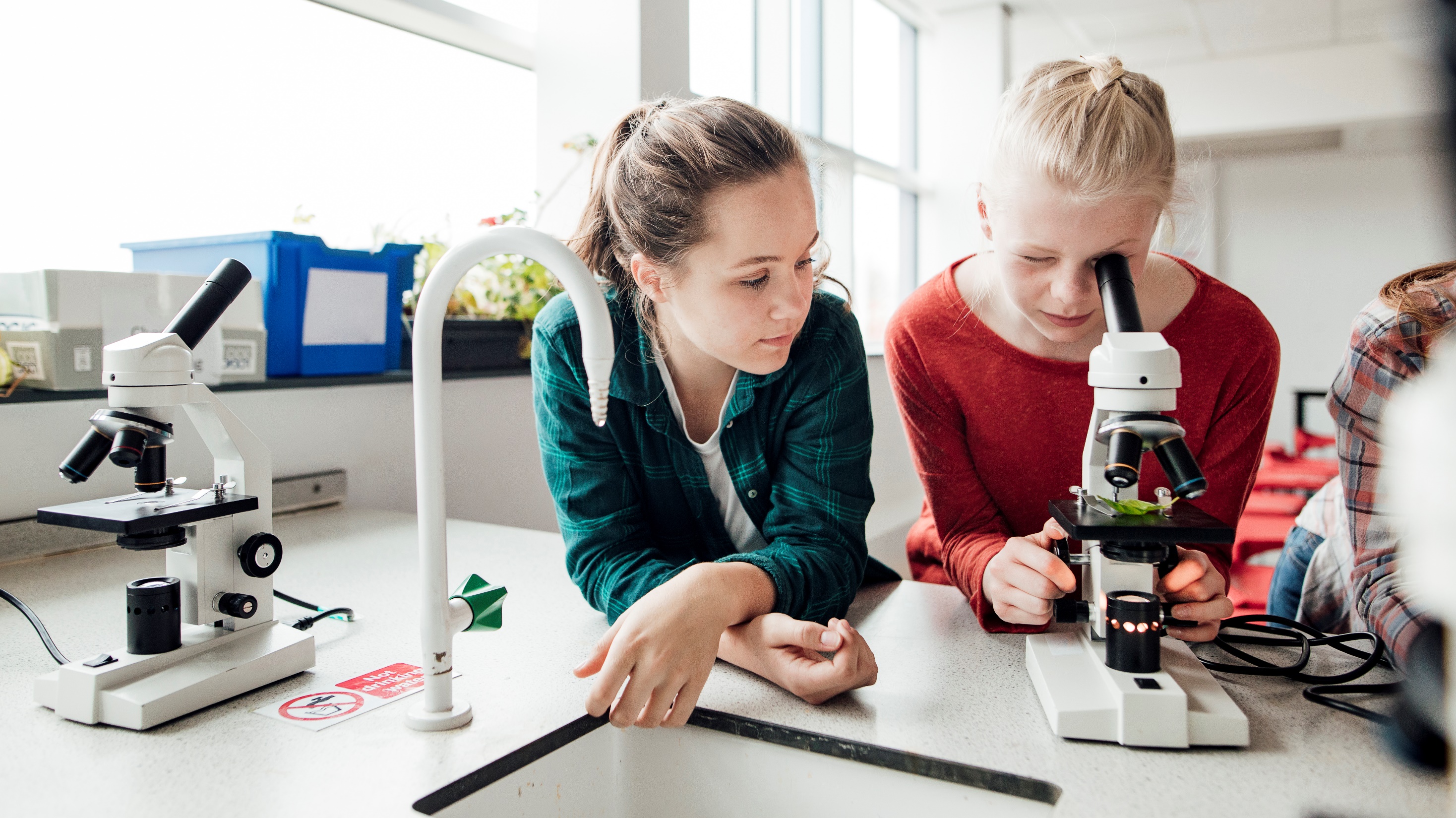 Renovate/motivateCordia SchoolGrades 2/3By Mrs. Brenda Centers
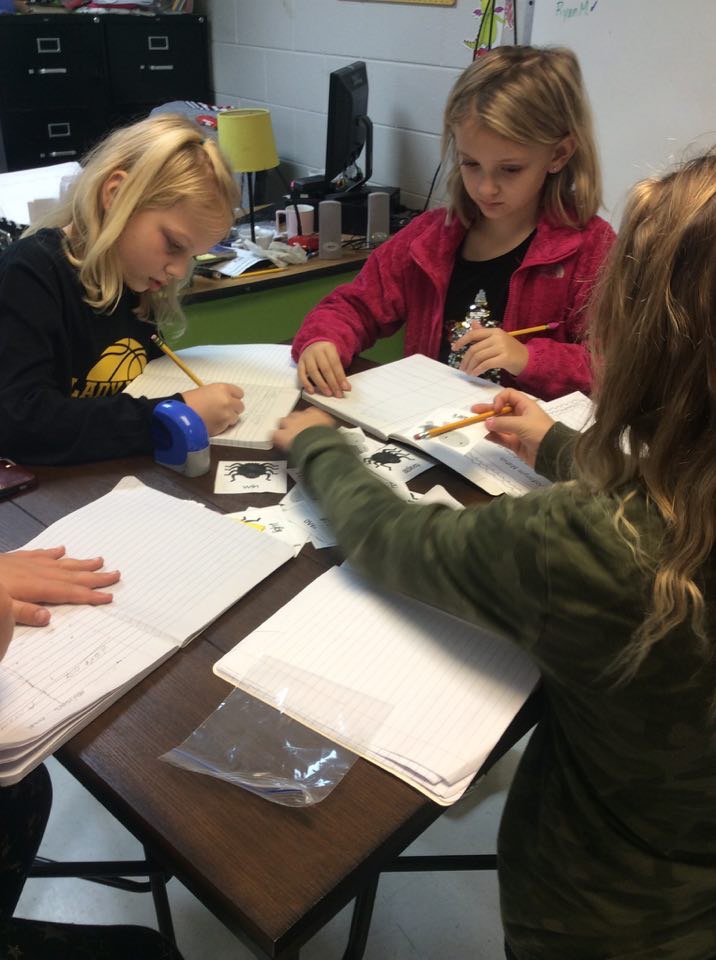 Changing the classroom to promote flexibility, comfort, and learning.
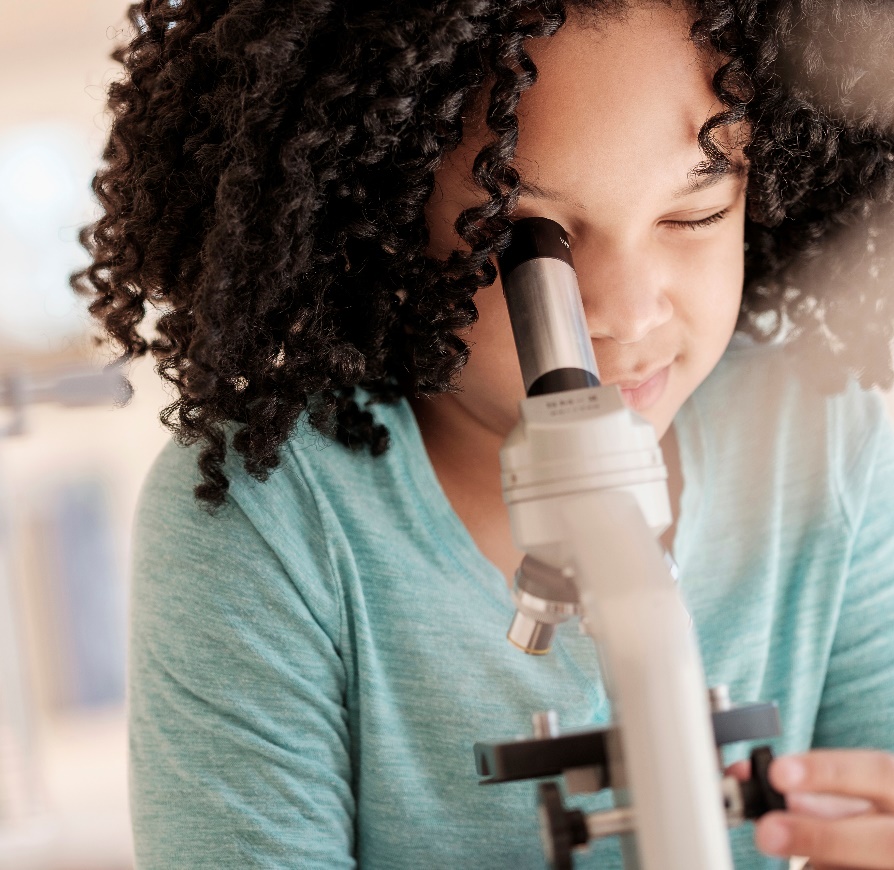 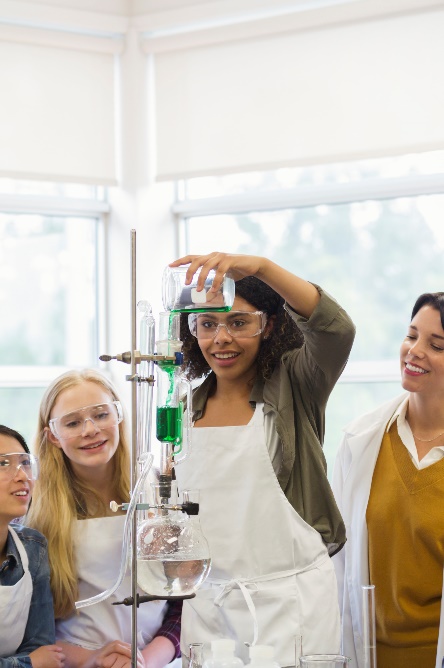 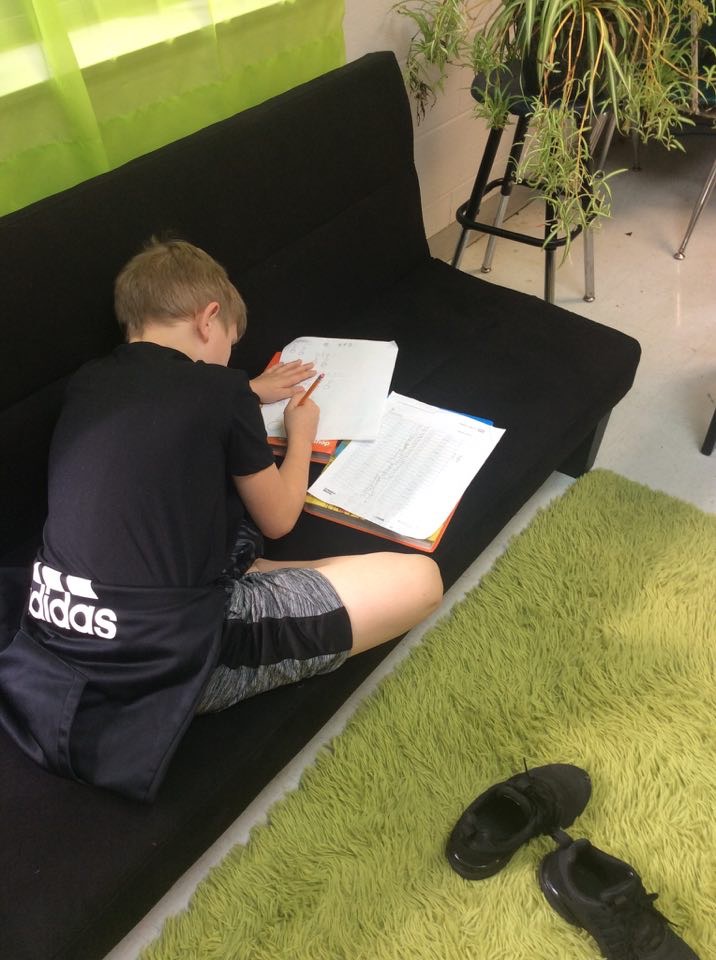 Classy Cafe
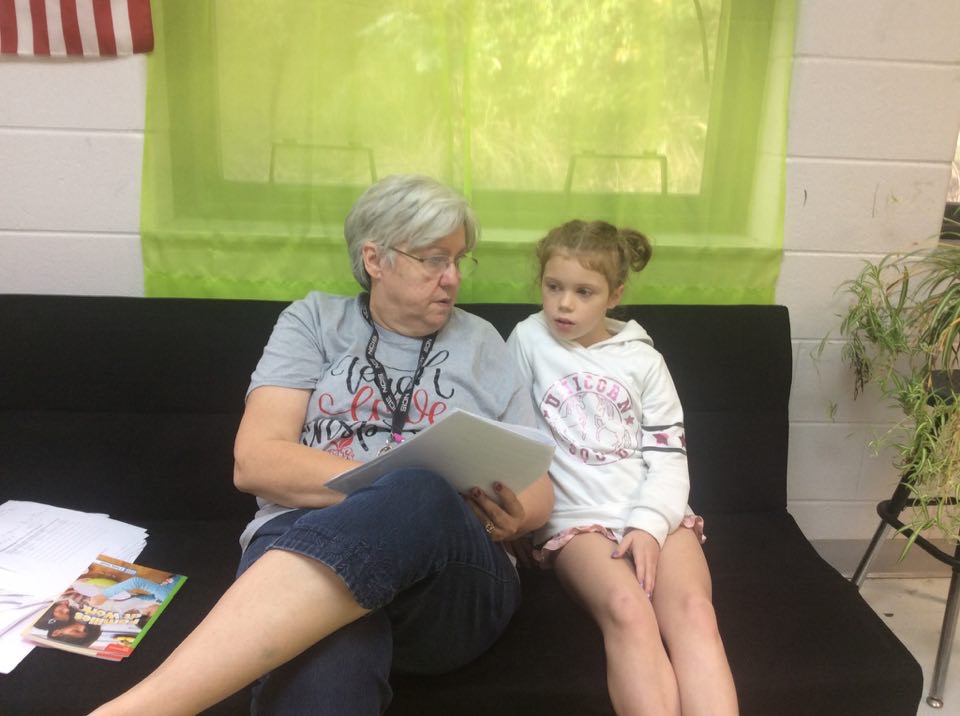 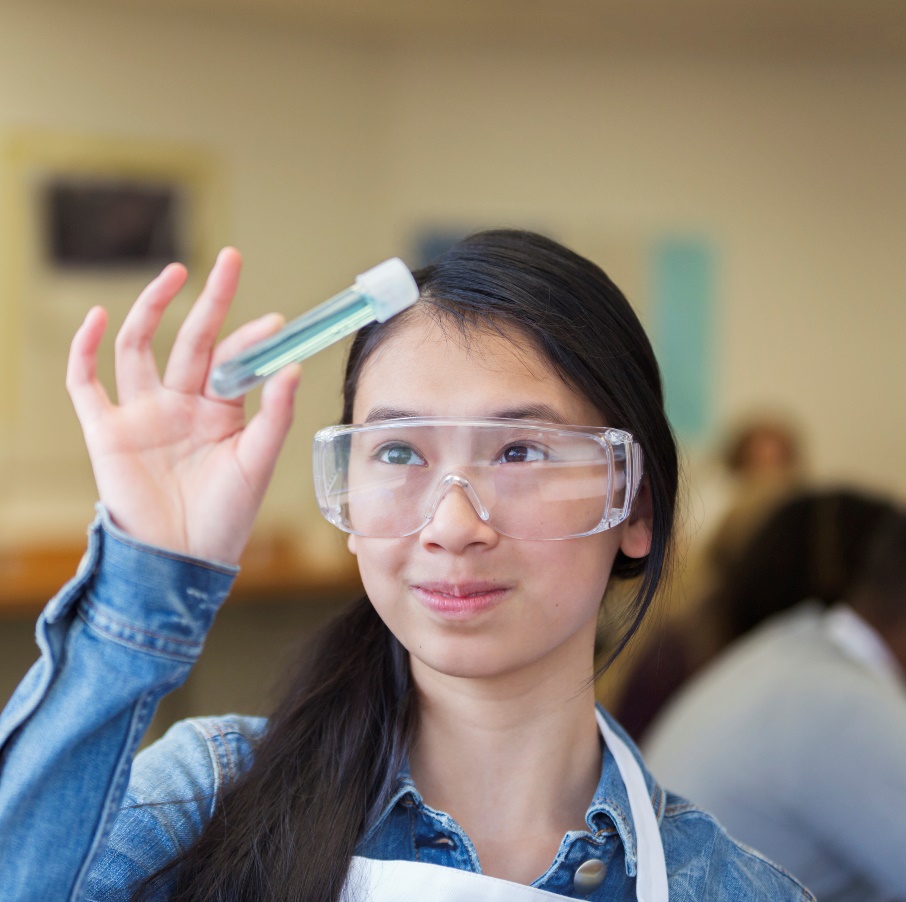 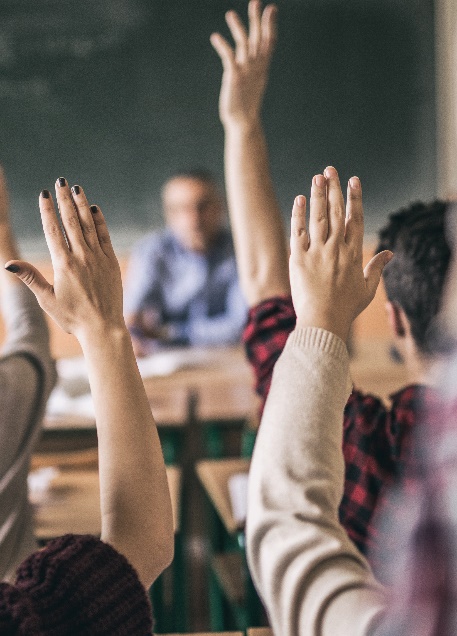 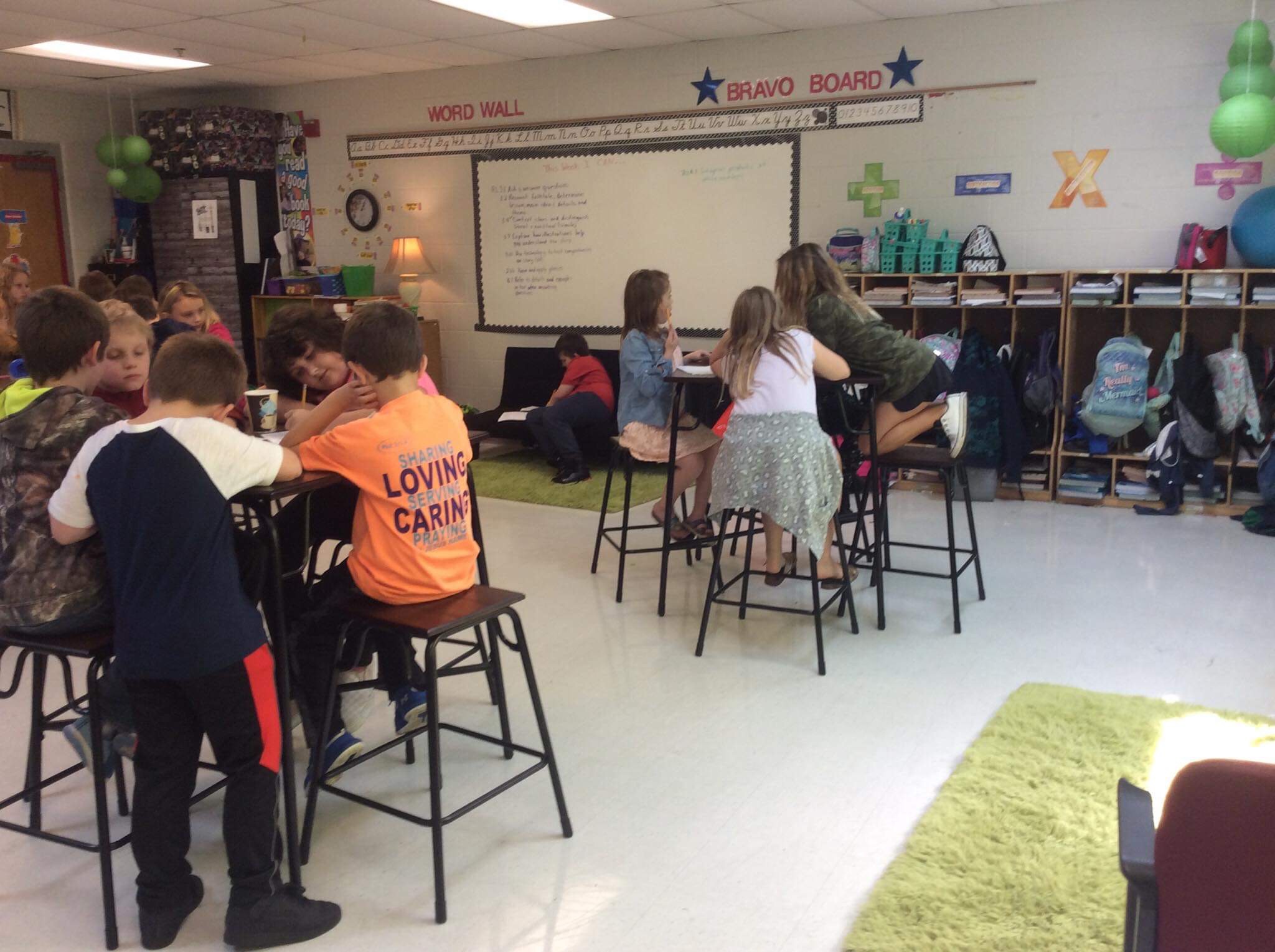 Click to adi d text
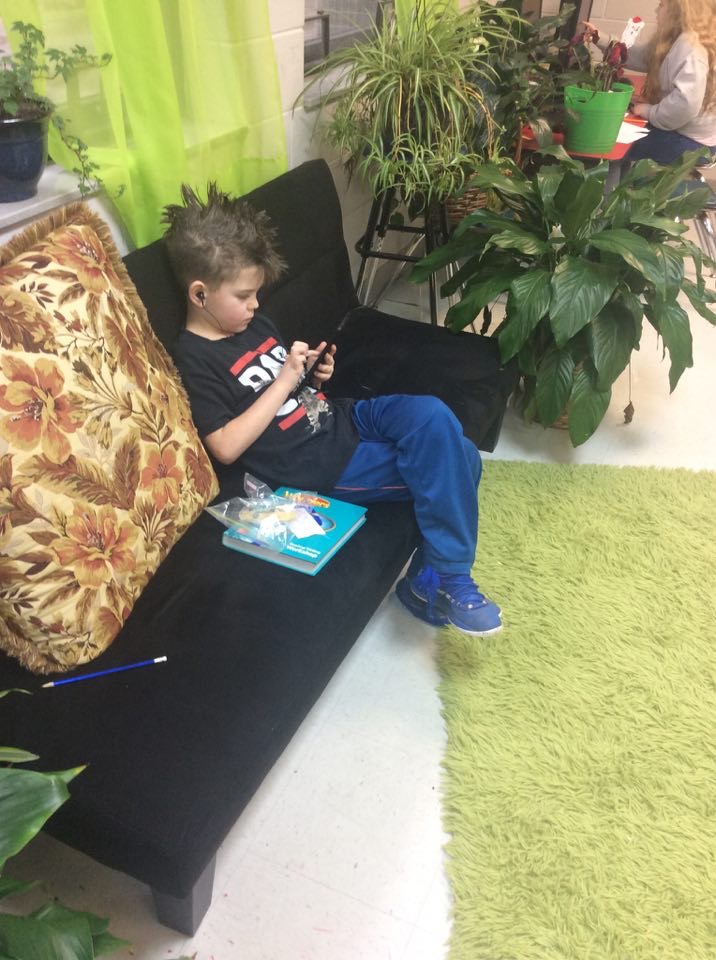 Using the tablet to learn math.
Click to add text
Click to add text
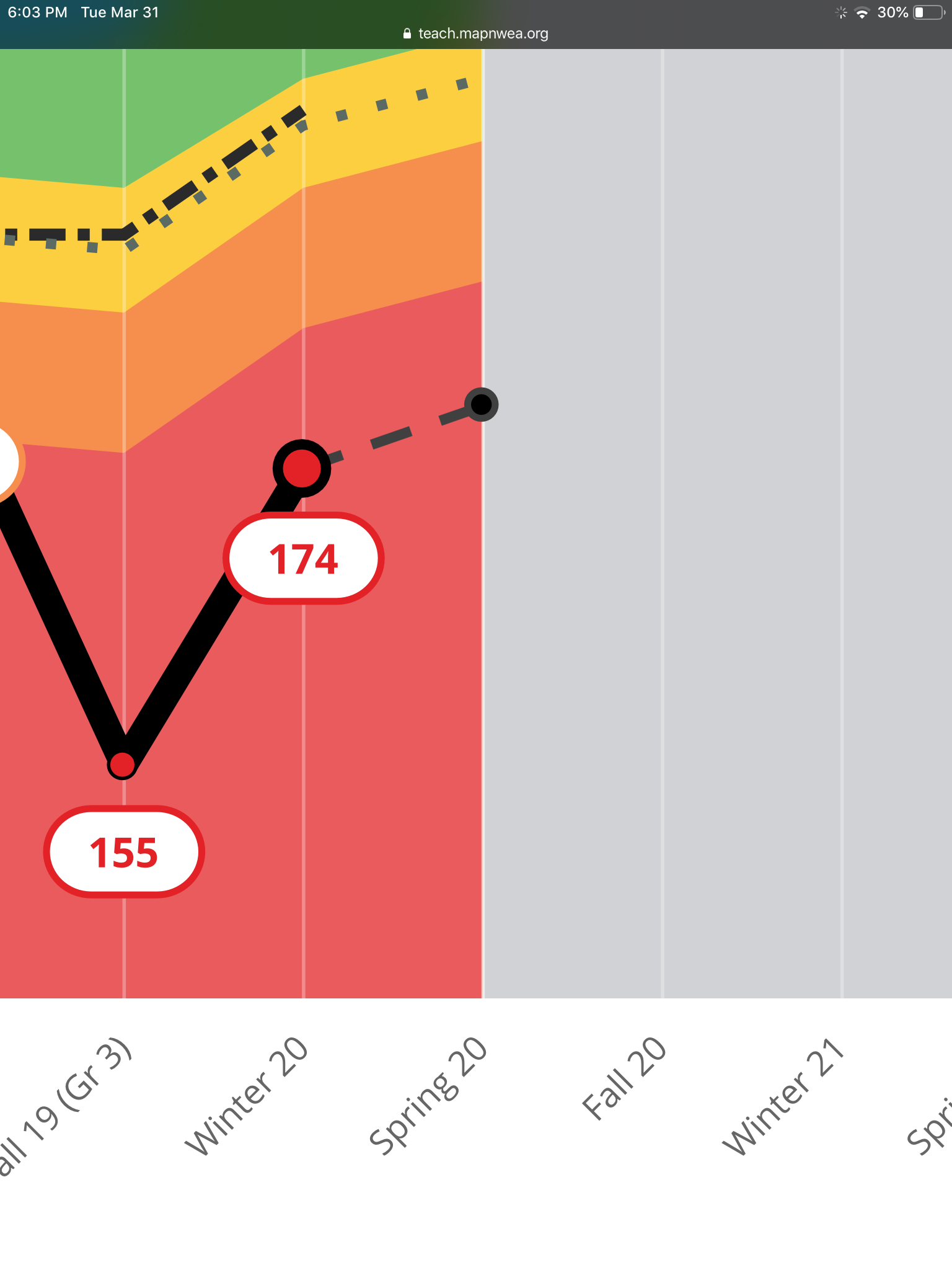 Student GrowthIn reading using MAP assessment
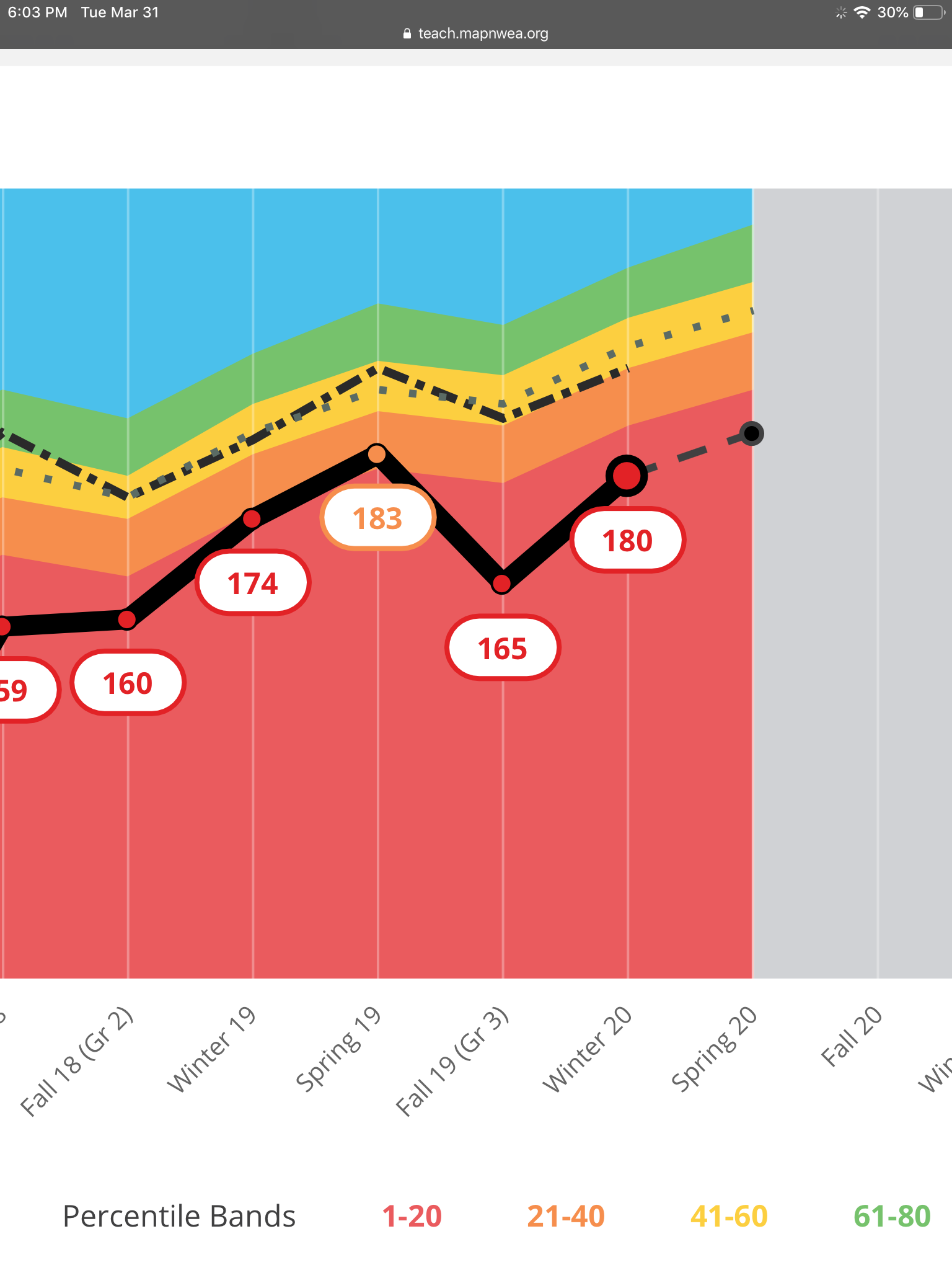 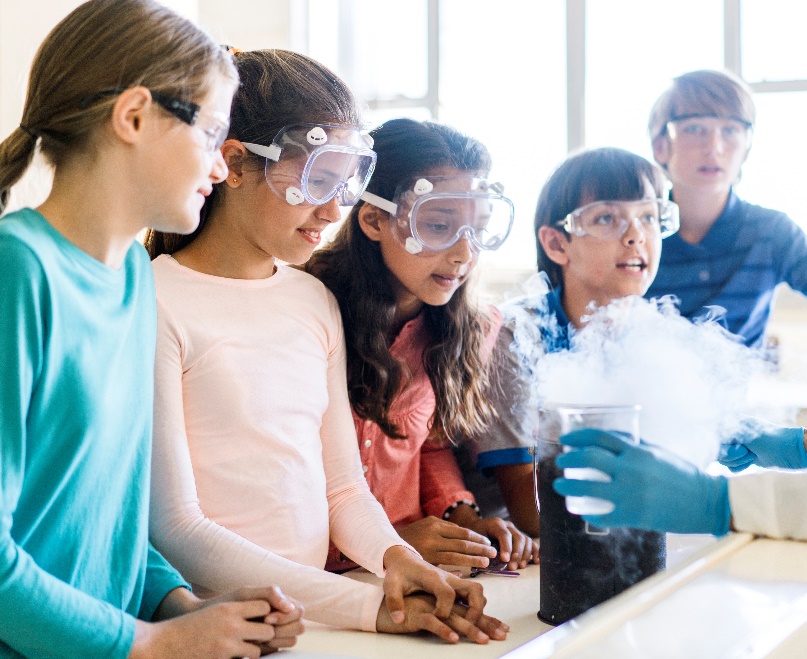 Museum Walk
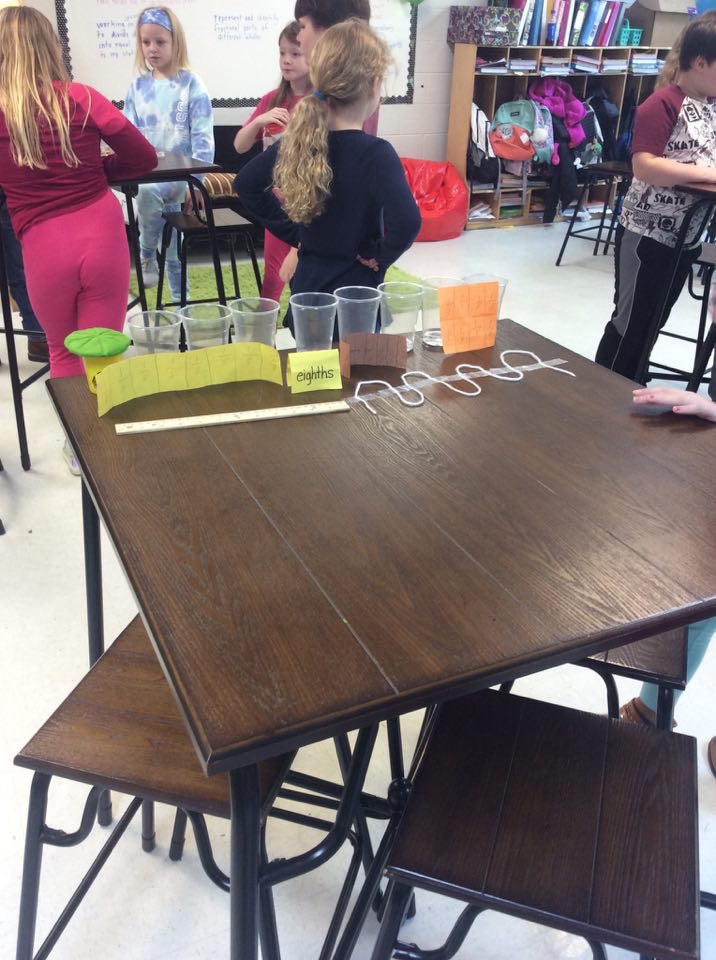 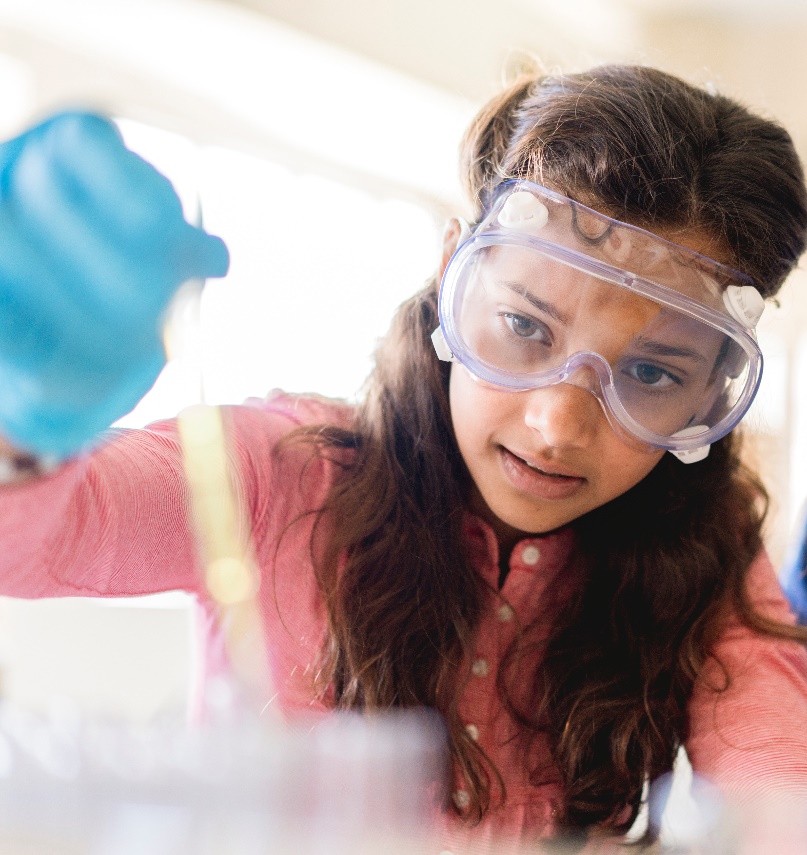 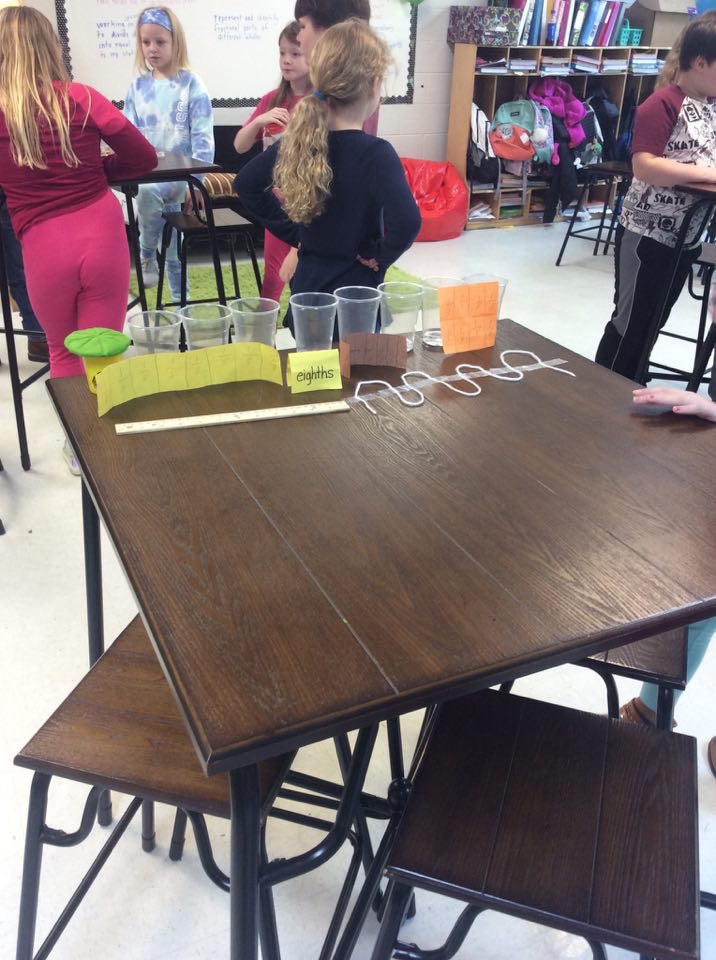 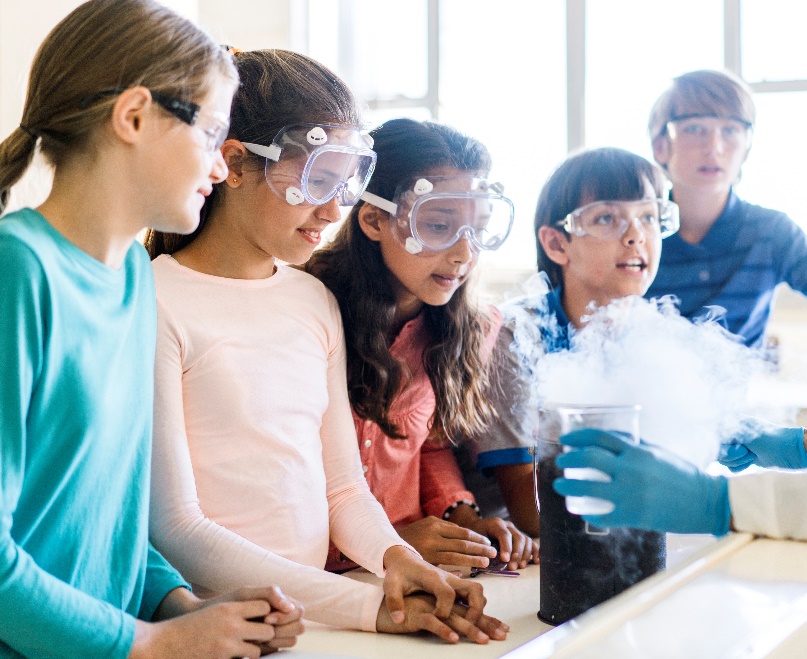 Reading across America
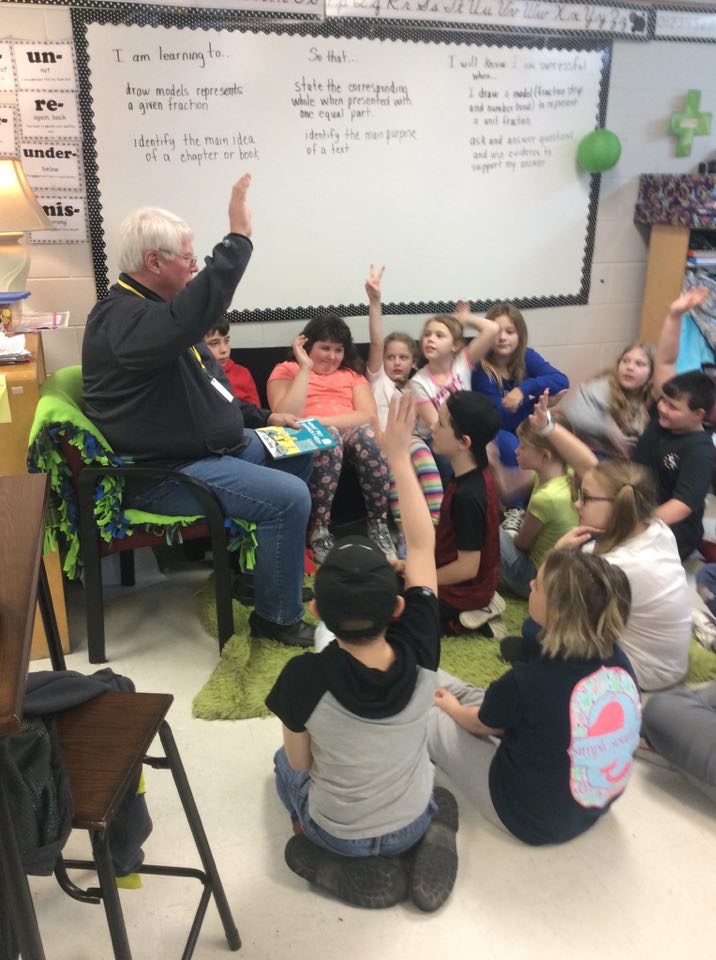 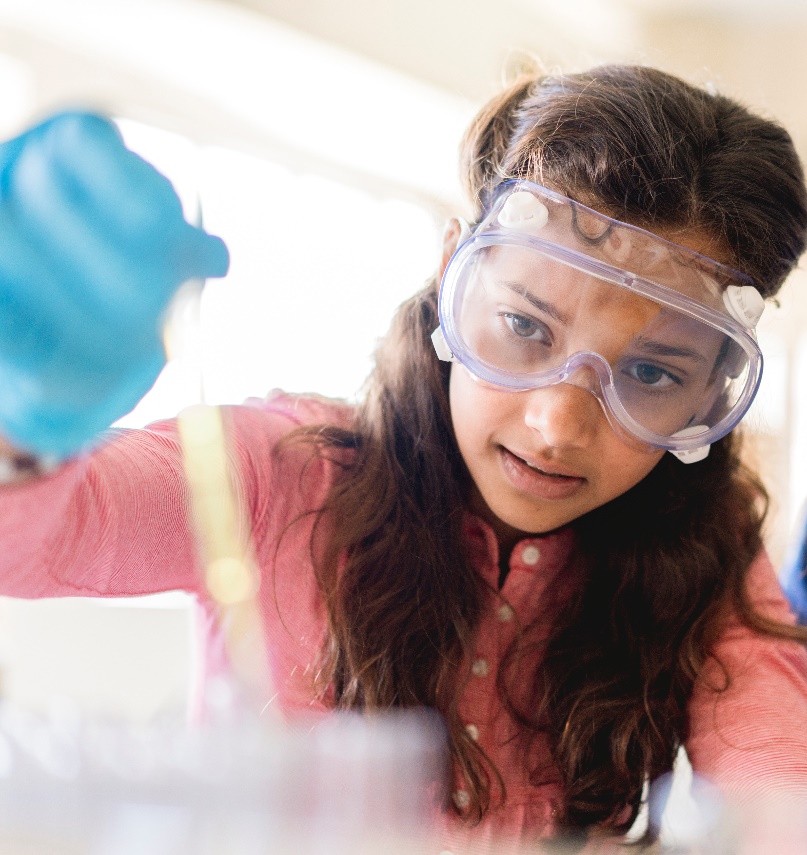 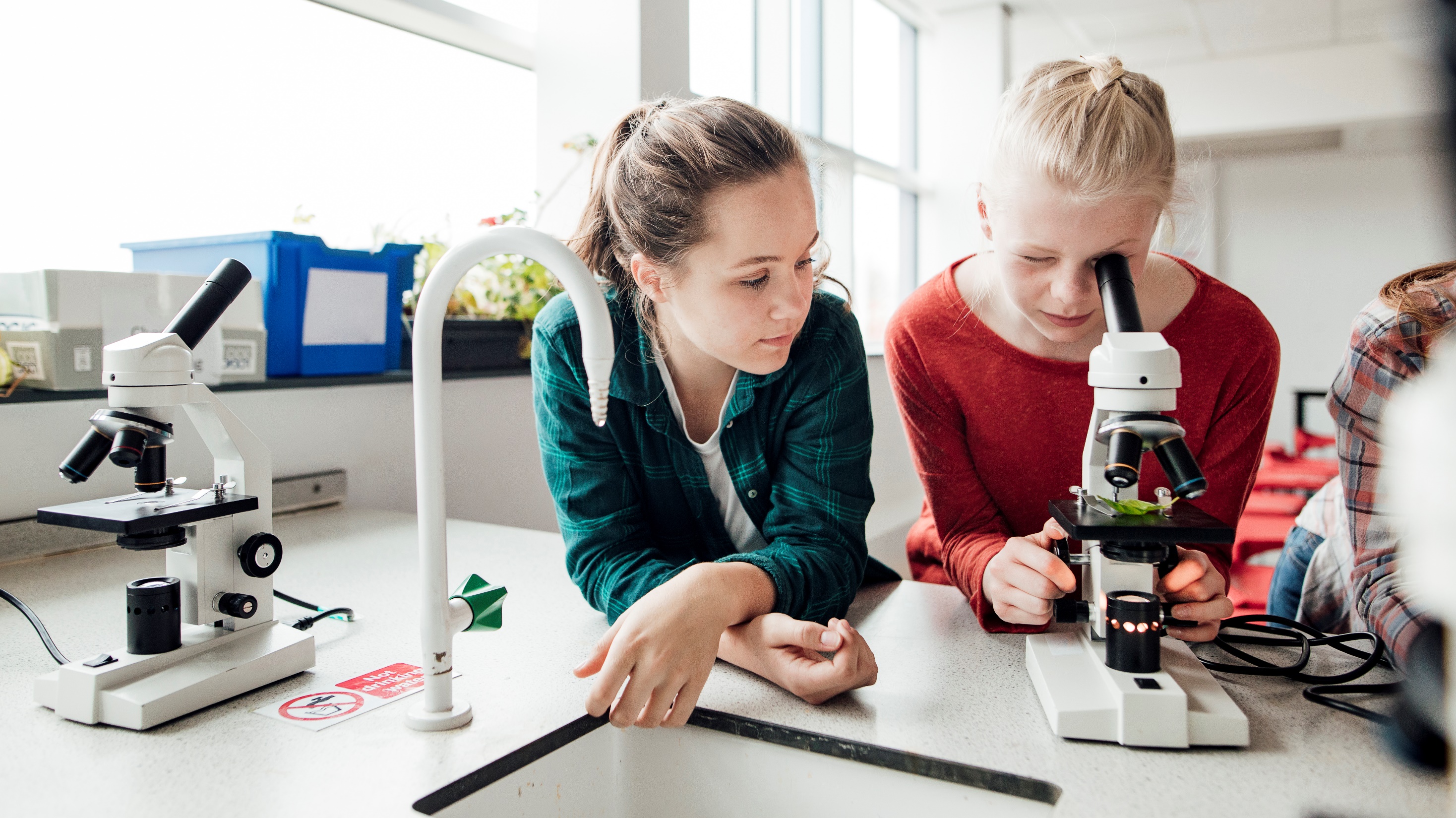 Click to add text
Thank You
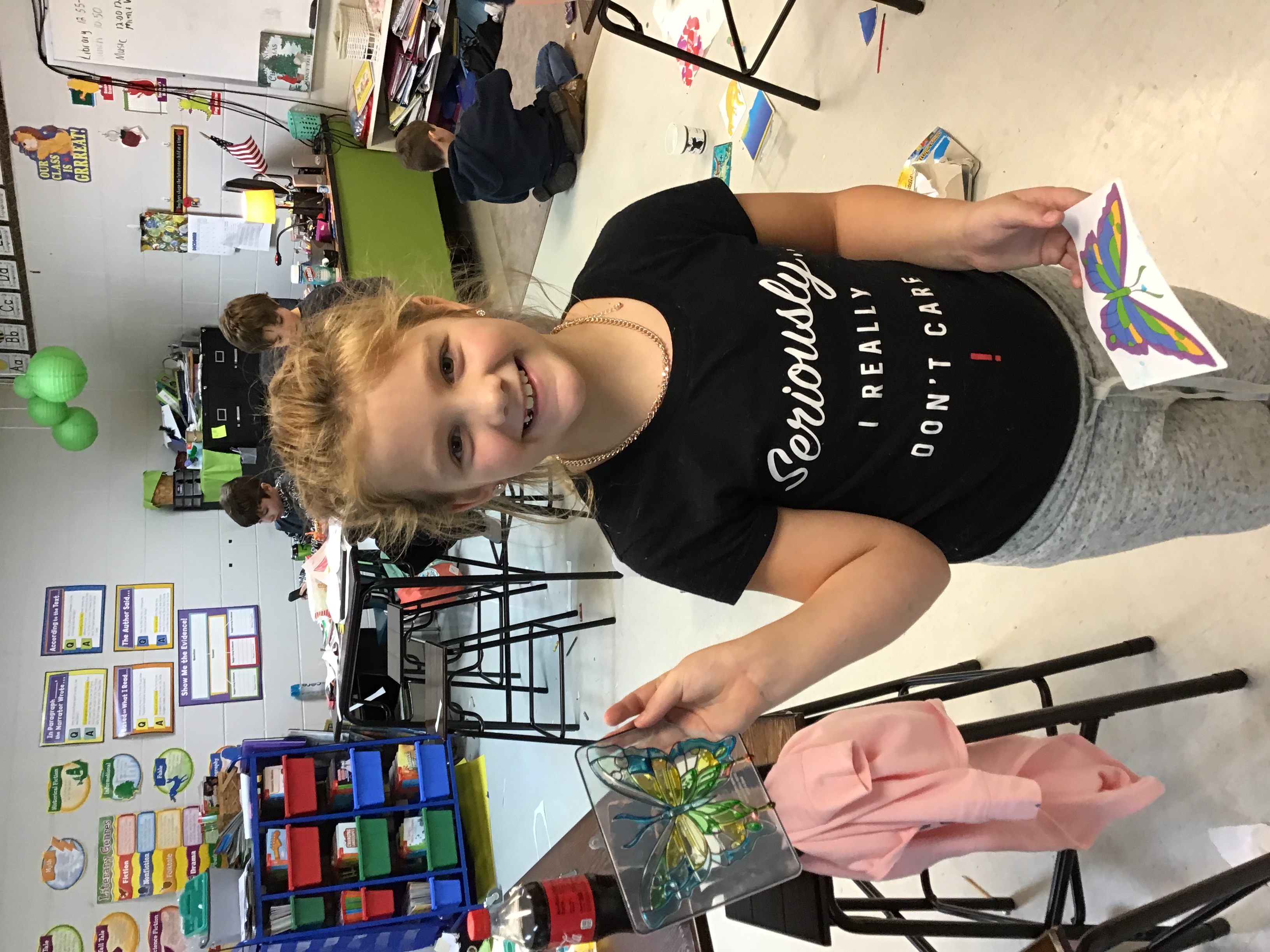 From Second and Third Grades